Addition and Subtraction Facts to 13
7
8
6
5
9
4
Practice Questions
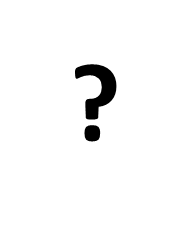 13
4
9
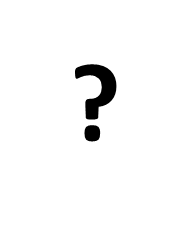 8
5
13
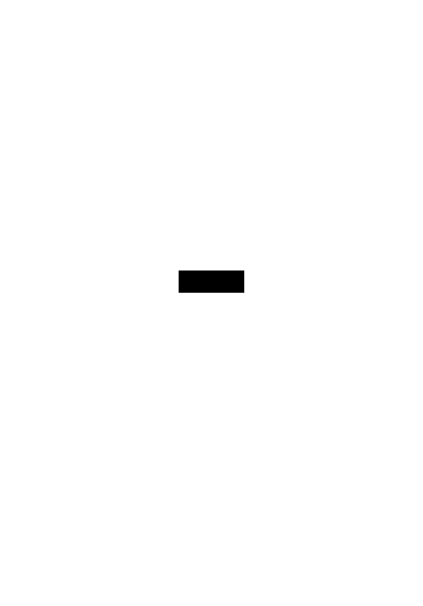 13
6
7
Practice Questions
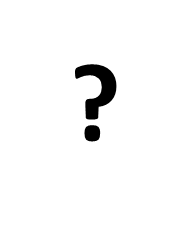 6
7
13
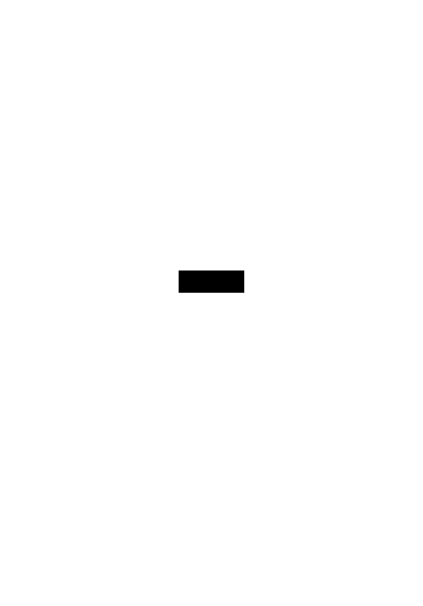 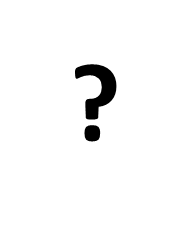 13
9
4
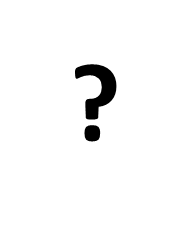 8
5
13
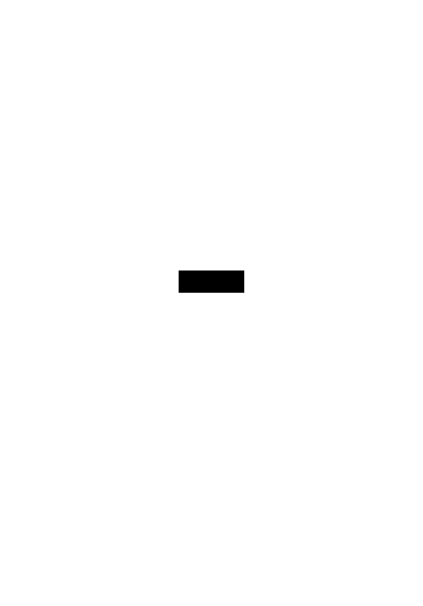 What 2 numbers add to 4?
4
4
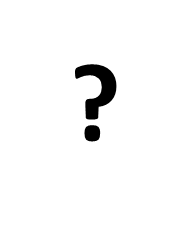 7
6
What 2 numbers add to 4?
9
4
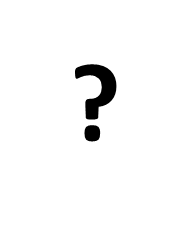 2
3
What 2 numbers add to 4?
7
9
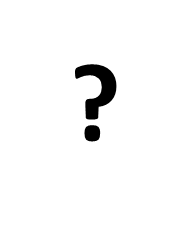 8
5
What 2 numbers add to 4?
8
6
3
3
7
What 2 numbers add to 4?
4
9
9
3
6
What 2 numbers add to 4?
8
3
6
7
5
Practise Questions
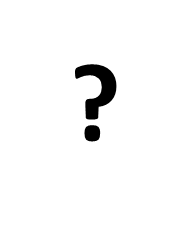 13
5
8
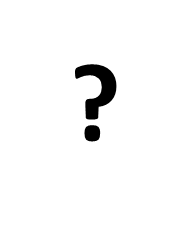 7
4
11
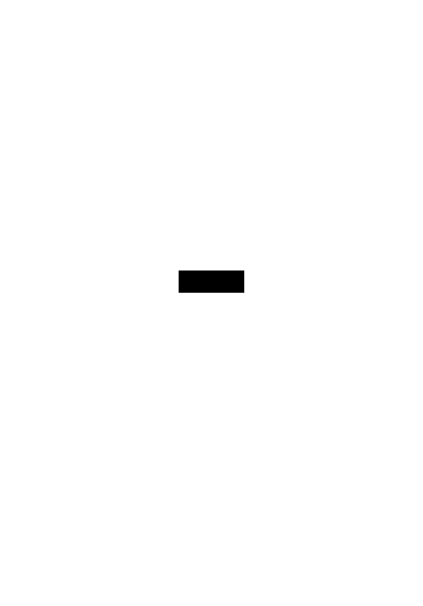 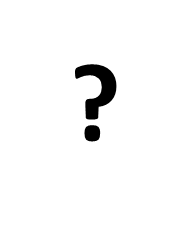 13
7
6
Practise Questions
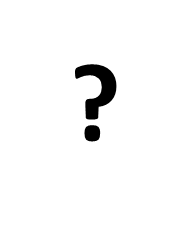 13
7
6
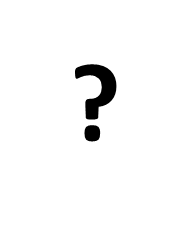 6
6
12
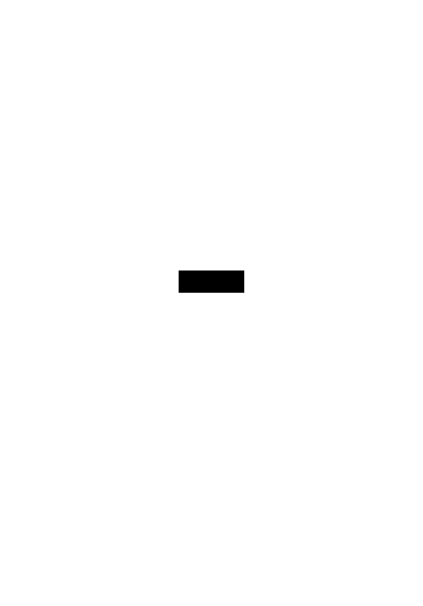 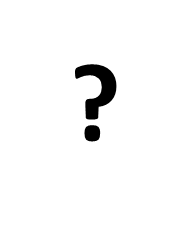 13
4
9